Agogische vakken
Periode 2
Les 7
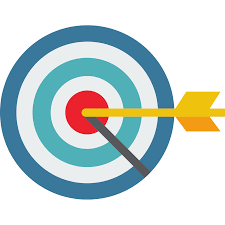 Doel van deze les
Je kunt de belangrijkste begrippen uit het thema communicatie beschrijven
Je kunt het doel van communicatie en de verschillende vormen van communicatie beschrijven (met voorbeelden) 
Je kunt het communicatieschema beschrijven en toepassen op een concrete situatie
Je beschrijft het belang van communiceren in je toekomstige beroep 
Je kunt aangeven waaraan je als gespreksdeelnemer moet voldoen (‘wanneer ben ik communicatief vaardig?’)
Les 1
Programma:
Opdracht mindmap
Opdracht filmpje
Evaluatie en afronding
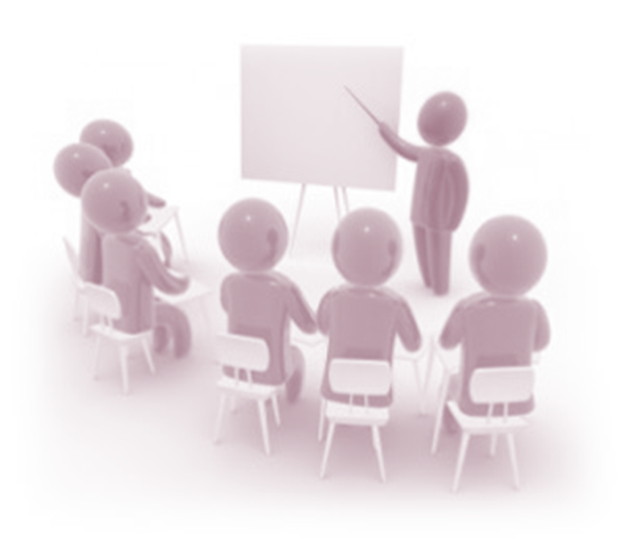 Opdracht:	Mind map **
Opdracht in viertal.
Maak een mind map over communicatie in je toekomstige beroep. 
Op een leeg vel papier schrijf je in het midden het woord communicatie. 
Daaromheen schrijf je alles op wat je te binnen schiet als je denkt aan communicatie in je beroep. 
Verwerk in je mind map het volgende:

Waarom is communicatie belangrijk in je toekomstige werk? 
Met welk doel communiceer je? 
Welke onderwerpen worden veel besproken op de werkvloer? 
Welke gesprekssituaties kun je bedenken? 
Aan welke eisen moet jij als gespreksdeelnemer voldoen?
Korte oefening
Instructie geven hoe de tekening gemaakt moet worden
De anderen moeten alleen luisteren en proberen de tekening te maken

Er mogen geen vragen gesteld worden

Doel: 
het belang van goed instrueren, goed luisteren coderen en decoderen). Om zo ruis te voorkomen
Opdracht  Filmpje**
opdracht groep van vier studenten. 
Elk groepje maakt een kort filmpje van ongeveer 4 minuten
onderwerp ‘communicatie’. 
Je schets een situatie uit het praktijk. Je mag zelf de vormgeving en verhaallijn bepalen. 

De volgende onderwerpen moeten naar voren komen: 
verbale communicatie 
non-verbale communicatie
zender/boodschap/ontvanger
coderen/decoderen 

Tijd voorbereiding: 30 minuten
Tijd uitvoering: 4 minuten per groep
Evaluatie en afronding
Wat ging goed?
Wat kon beter?
Wat zijn de tips en tops?
https://www.youtube.com/watch?v=87A-RWw6mck
penicil & eraser. > rol van opvoeders